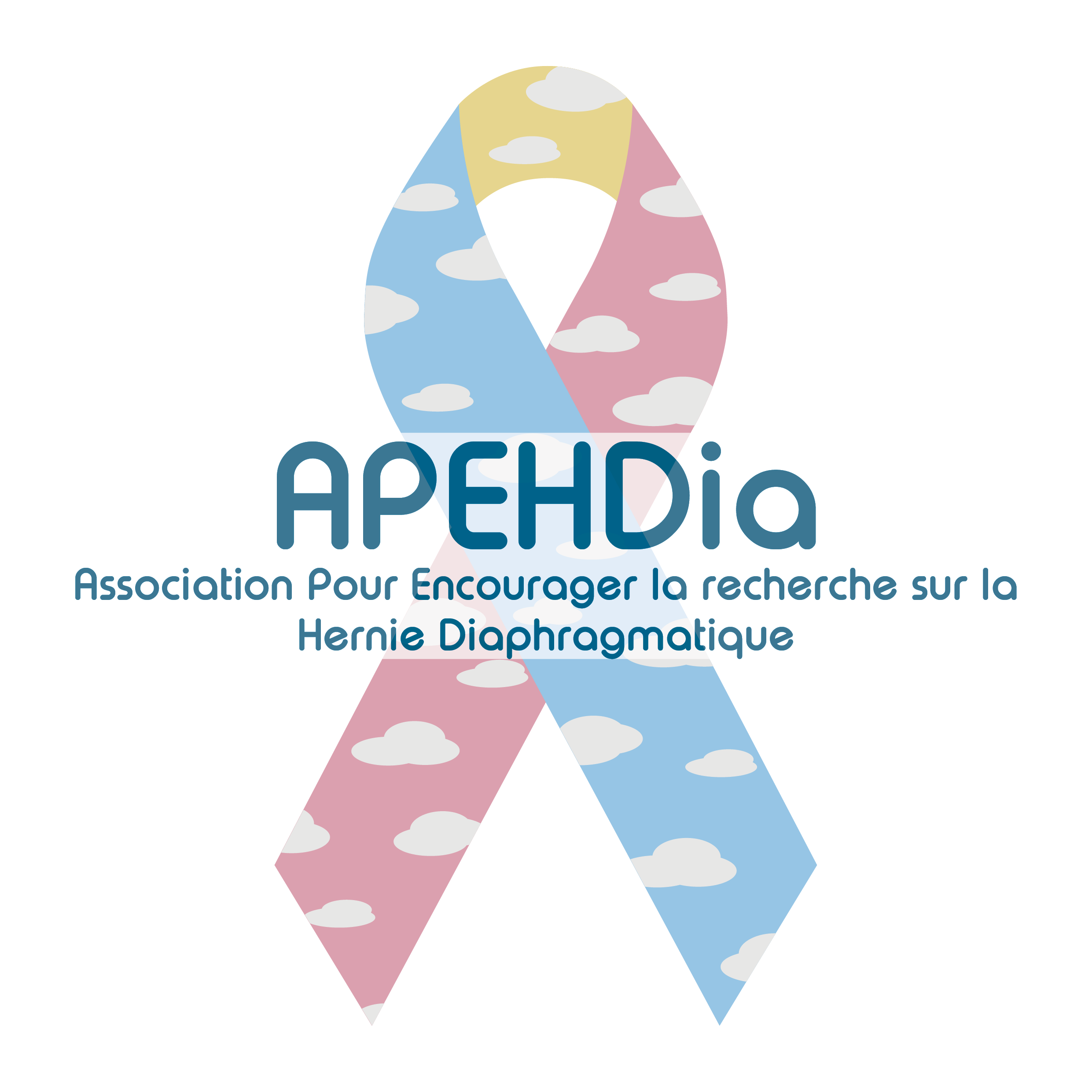 Journée annuelle CRMR
UFR Médecine Villemin – 12/06/2023
Fanny Cauvet - Présidente
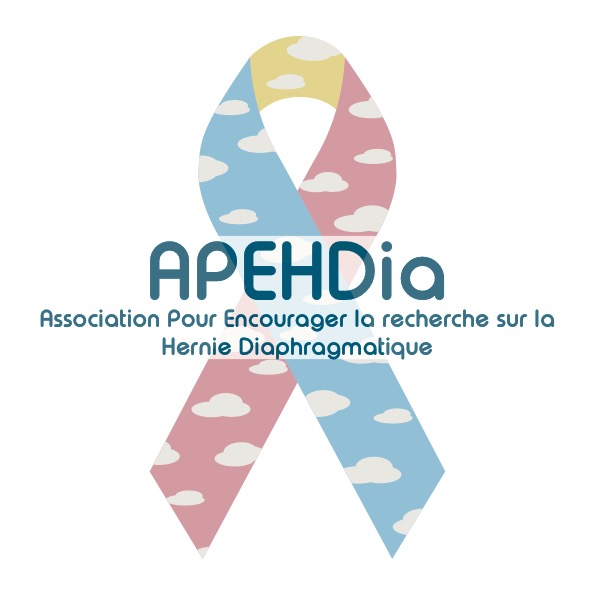 APEHDia 2023 – vos interlocutrices
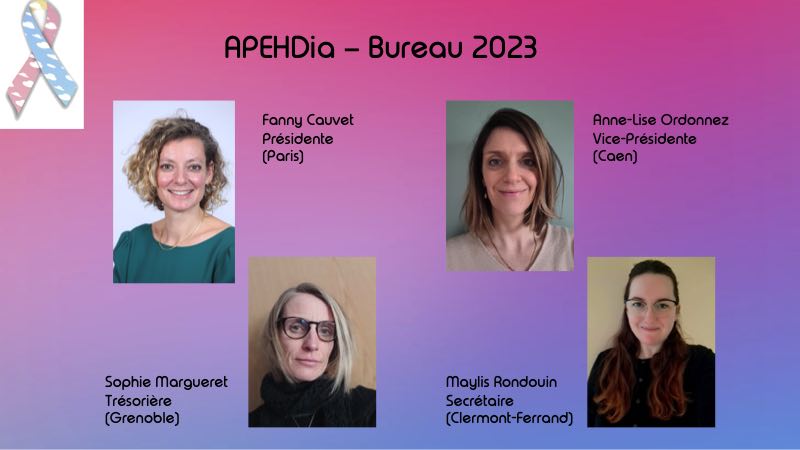 www.apehdia.org
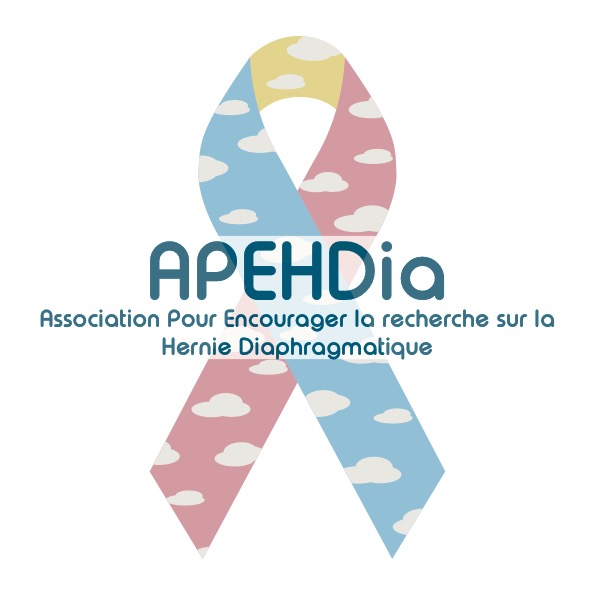 APEHDia lauréate de l’appel à projets FIMATHO 2023!
Réalisation d'un court métrage animé (motion design) expliquant de manière simple et ludique la hernie de coupole diaphragmatique
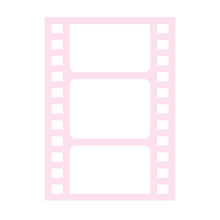 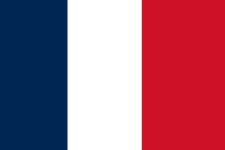 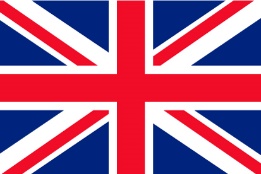 Objectifs:
Expliquer de manière accessible et légère la HDC
Aider les parents à expliquer la pathologie à leur entourage
Mettre à disposition des enfants un outil pour leur expliquer la maladie
Que la vidéo puisse servir de modèle pour d'autres pathologies de la filière FIMATHO
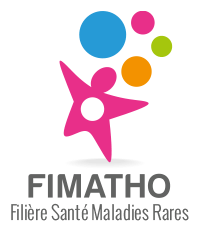 www.apehdia.org
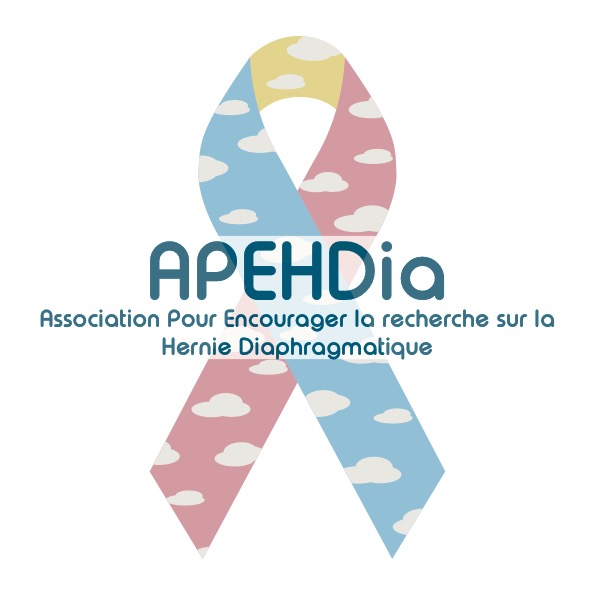 APEHDia lauréate de l’appel à projets FIMATHO 2023!
Début des travaux en juillet 2023 avec l’agence de 
communication UNIK STUDIO 
Finalisation et livraison mars 2024
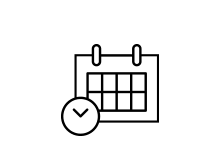 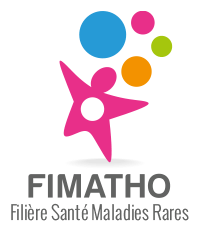 Diffusion :
Sites internet : APEHDia, FIMATHO, CRMR
Symposium Lille 2024
QR code pour insertion sur flyers et guide pratique
Réseaux sociaux
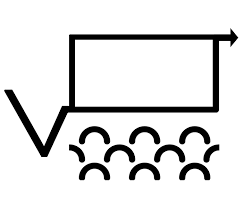 [Speaker Notes: Texte de loi / missions 
Libre de développer en fonction des spécificités de la filière]
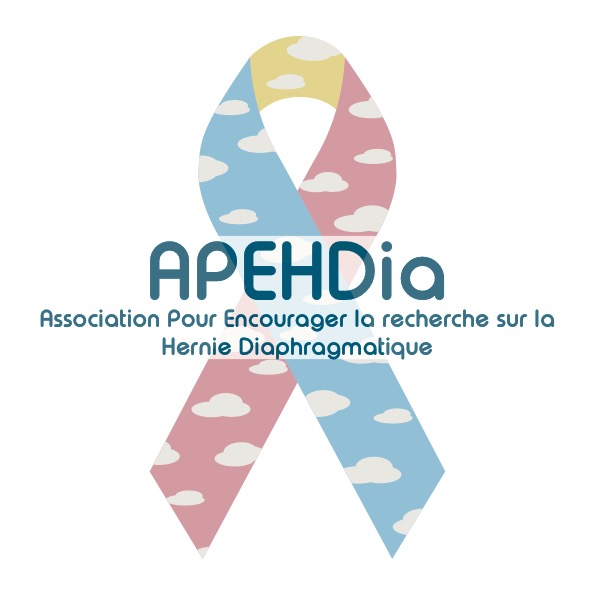 APEHDia lauréate du challenge ACCENTURE « Boost ton asso » 2023!
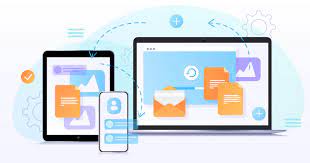 Obtention d’un mécénat de compétences pour réaliser la refonte du site internet www.apehdia.org
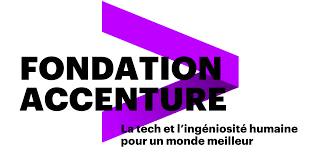 Objectifs:
Créer un véritable site institutionnel
Améliorer la visibilité, la mise à jour et la maintenance du site
Ajout d’indicateurs (mesure du traffic etc)
Site responsive

Livraison début 2024 au plus tard.
www.apehdia.org
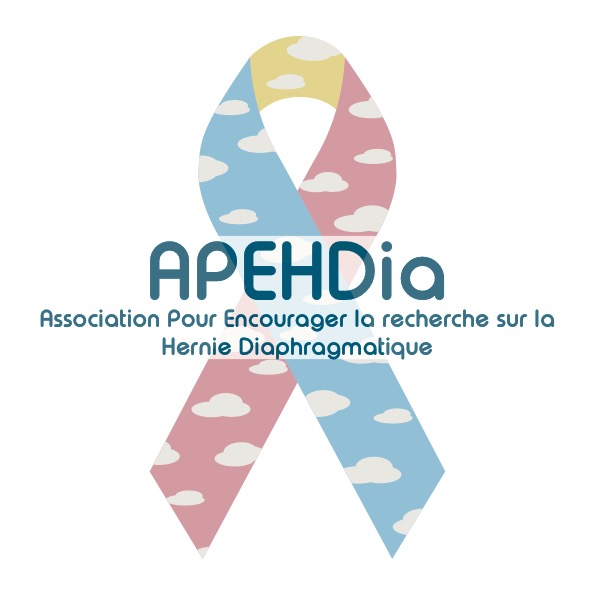 Lancement le 9 juin du 3e appel à projets de l’APEHDia!
Un partenariat précieux avec la Fondation Maladies Rares
Un financement de 10 000€ sur 2 ans
Soutenir et stimuler la recherche fondamentale, translationnelle et clinique sur la Hernie de Coupole Diaphragmatique.
Toutes les disciplines biomédicales, paramédicales et sciences humaines et sociales sont éligibles à cet appel à projets.
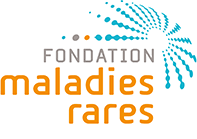 Deadline : 
14 septembre 2023 à 17h
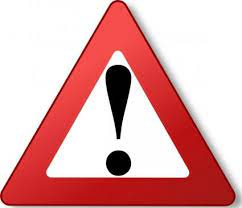 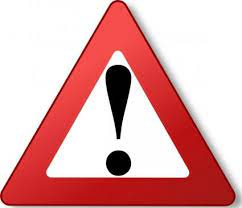 www.apehdia.org
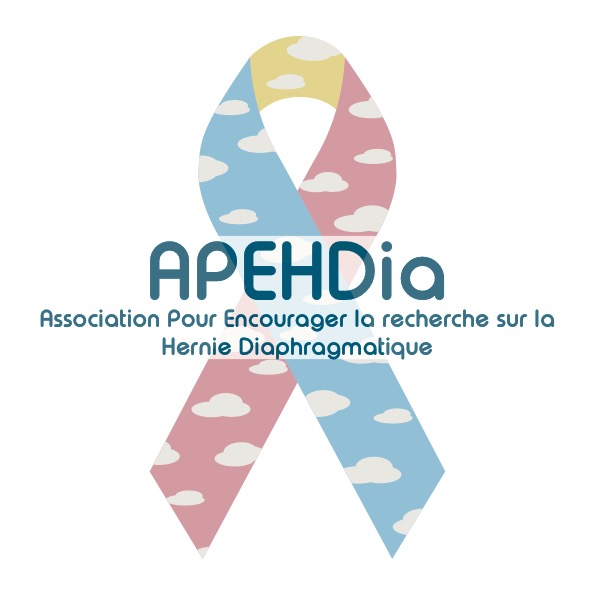 La voix des familles
www.apehdia.org